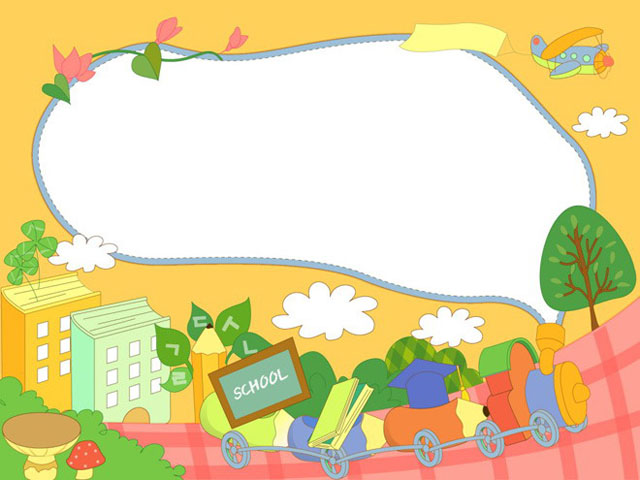 CHÀO MỪNG CÁC CON
ĐẾN VỚI TIẾT HỌC
BÀI 3: THƯ ĐIỆN TỬ
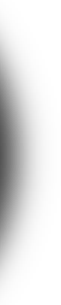 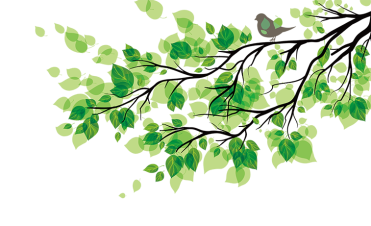 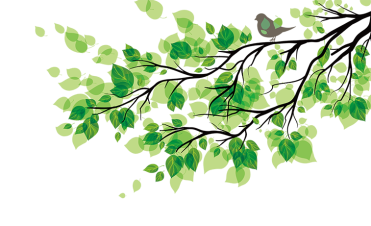 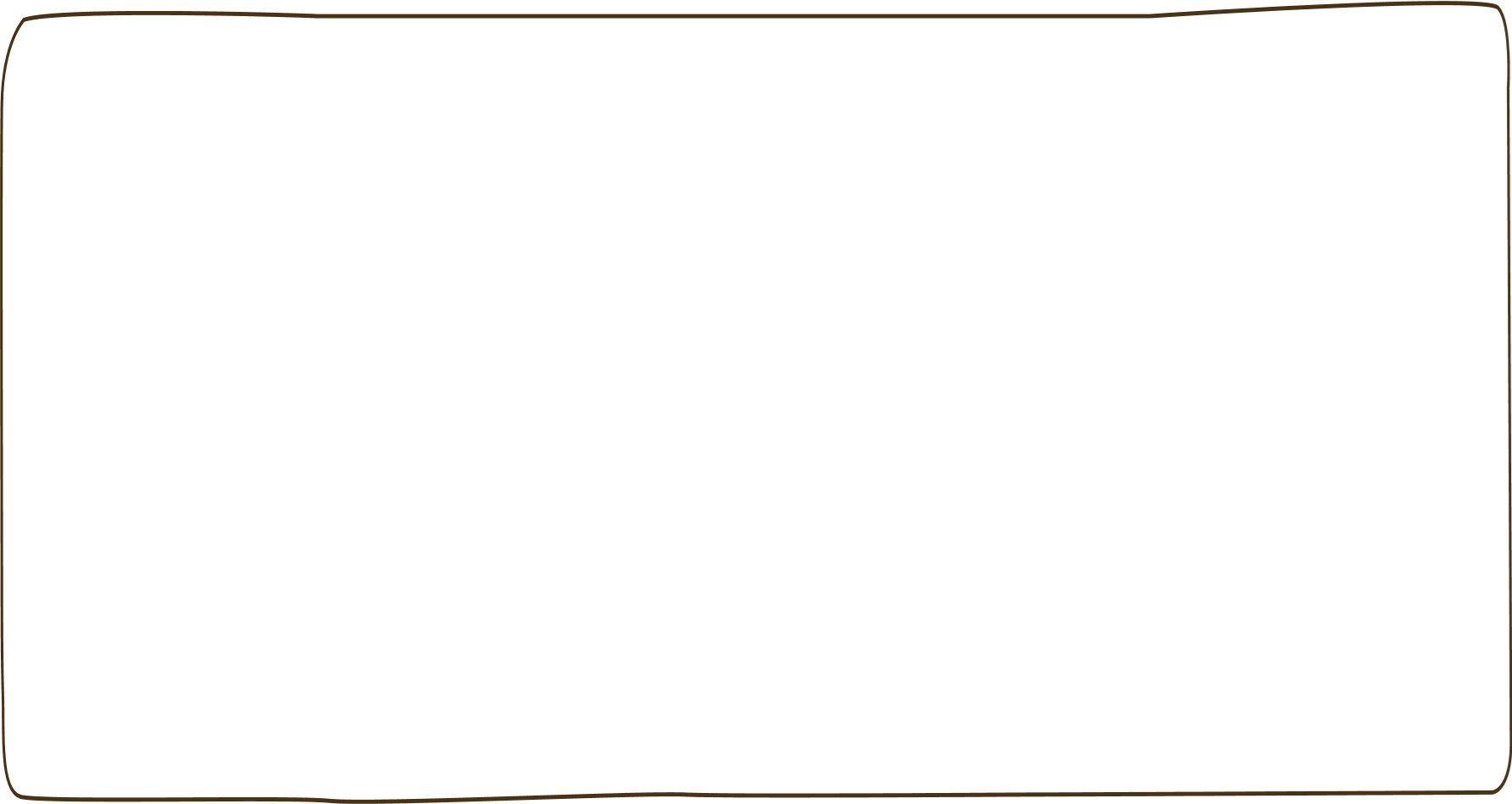 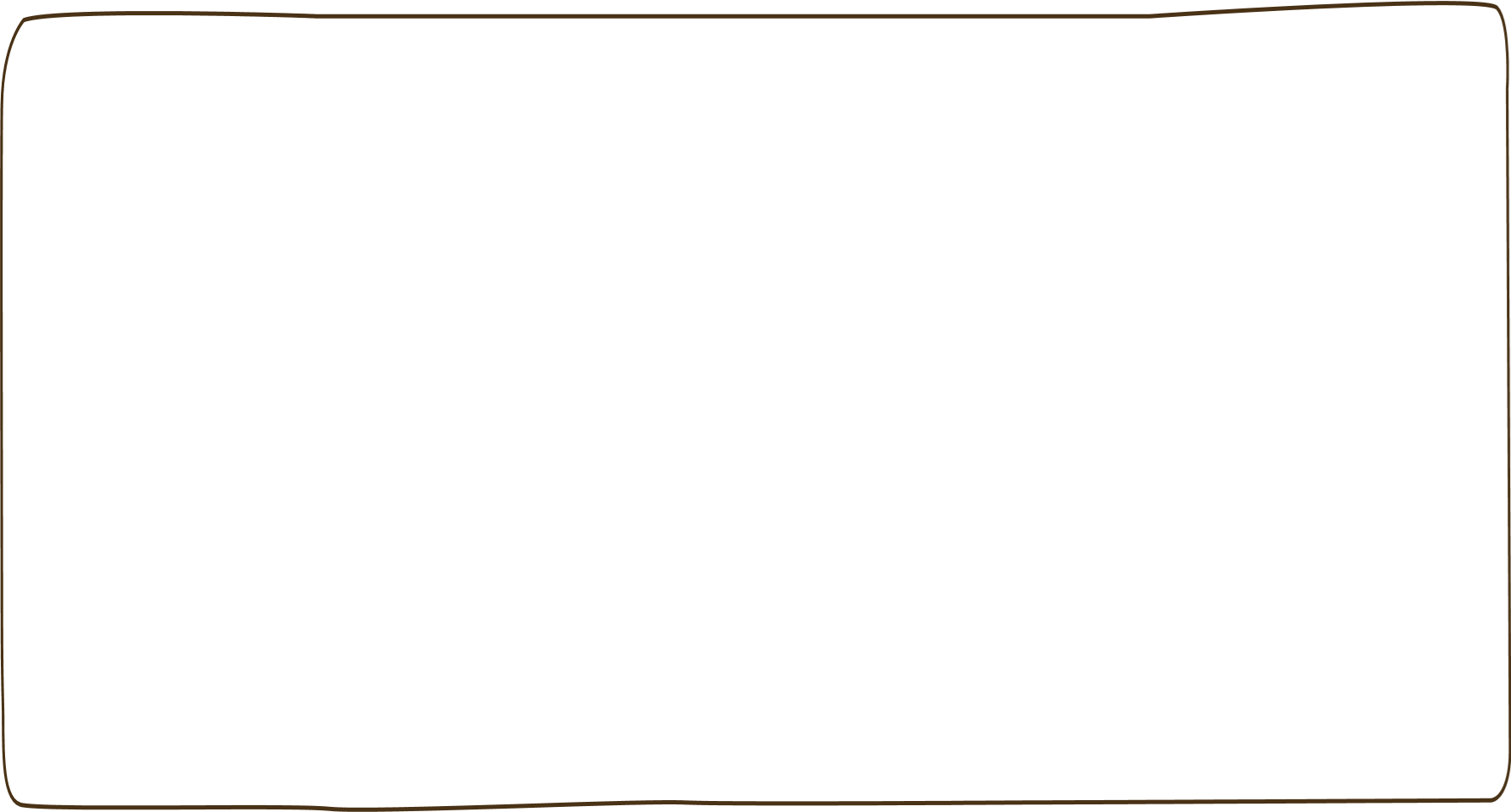 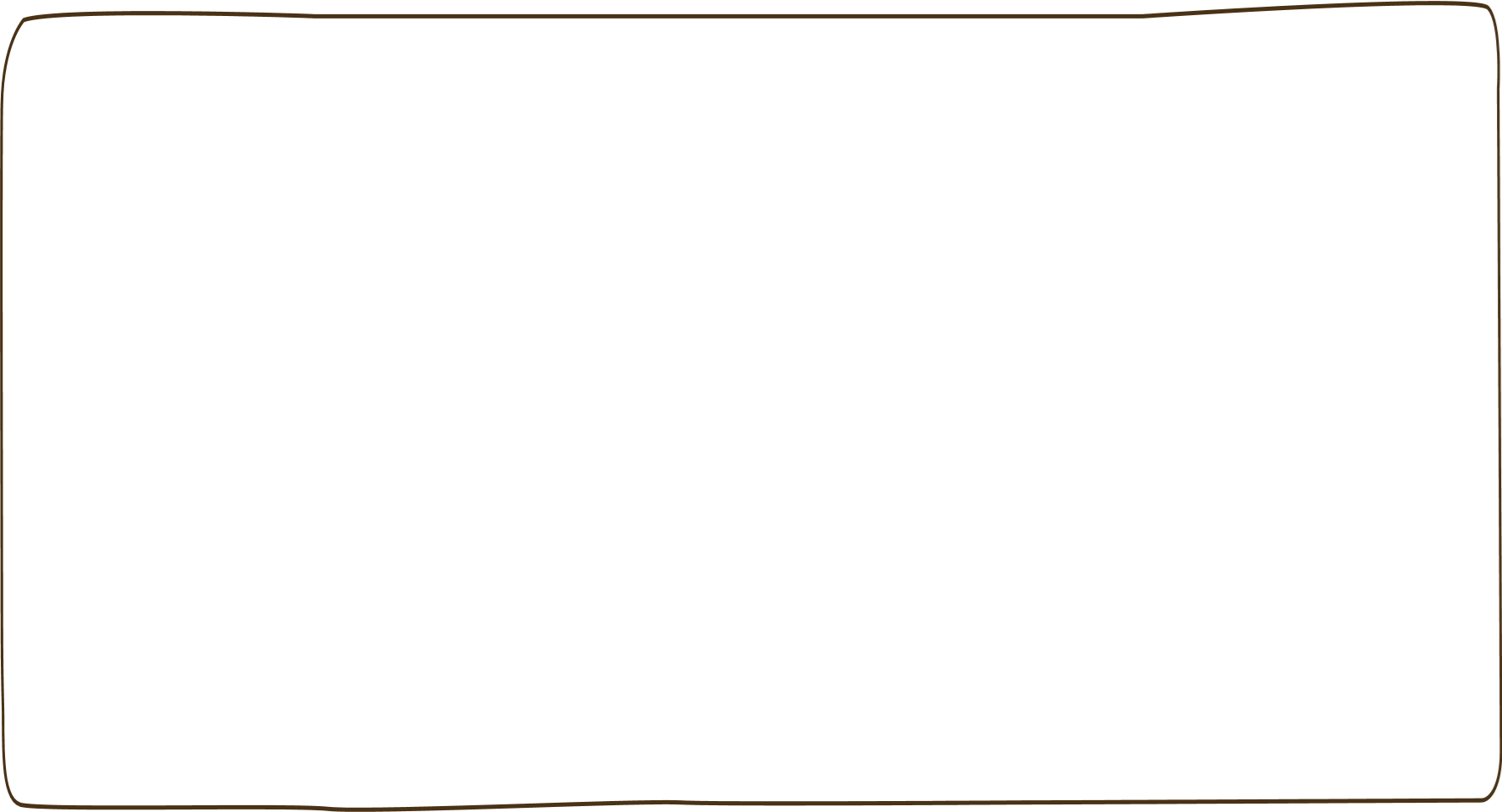 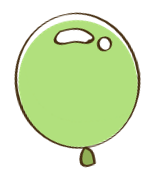 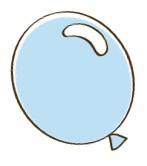 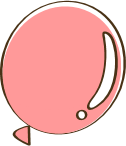 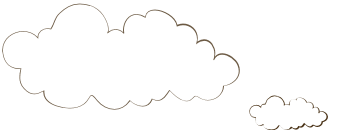 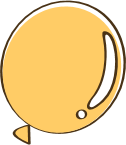 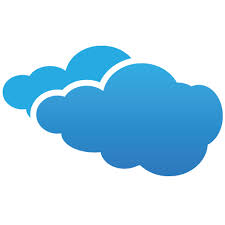 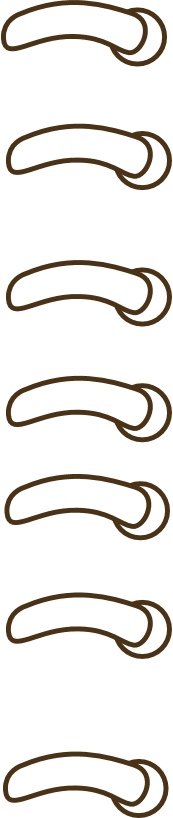 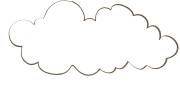 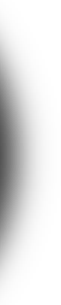 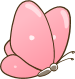 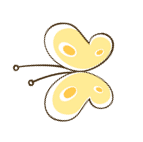 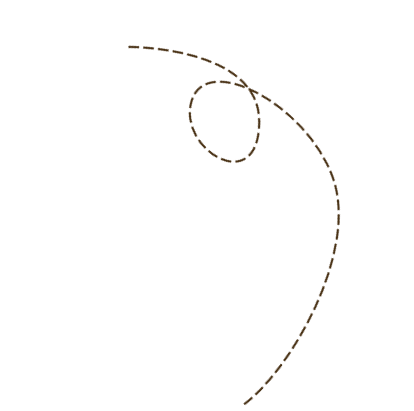 Khởi động
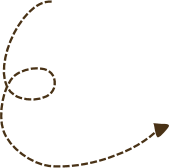 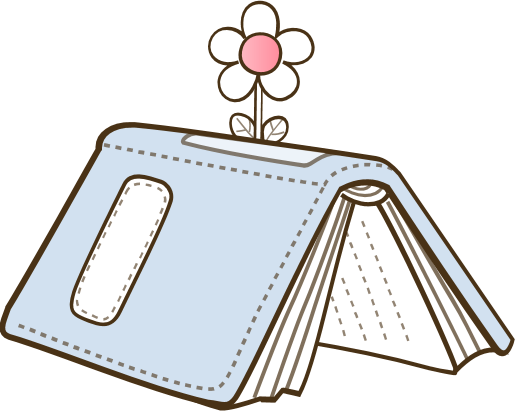 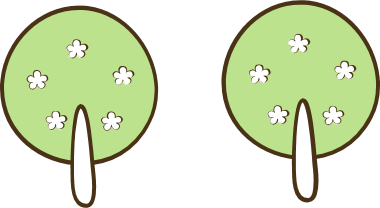 Nối sao cho đúng
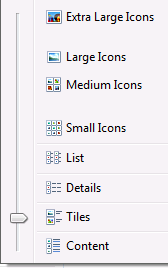 1


2

3


4

5

6
Hệ thống thư điện tử    Các bước gửi thư truyền thống:
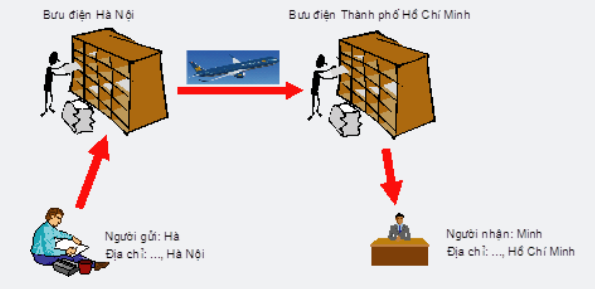 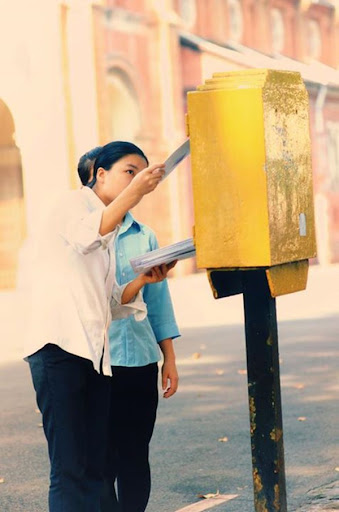 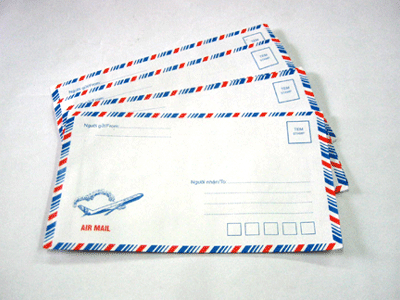 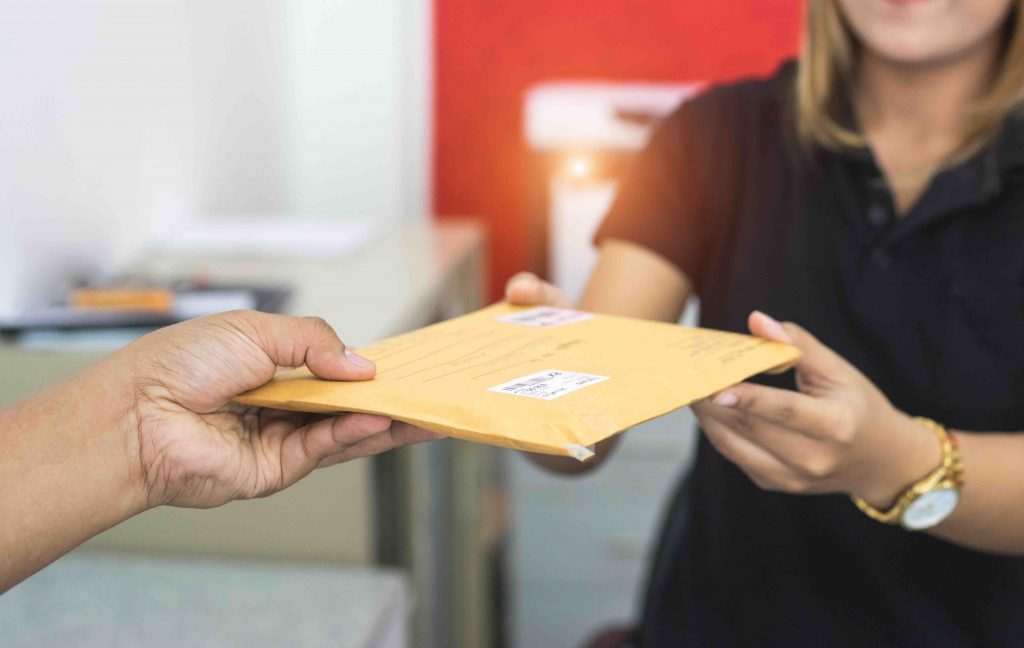 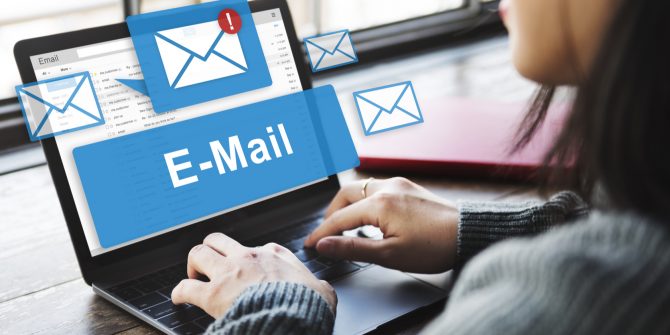 Tin học
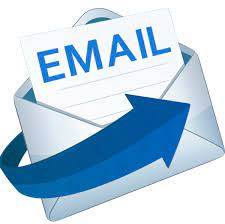 Bài 3: THƯ ĐIỆN TỬ (EMAIL)
MỤC TIÊU:
- Biết được cấu trúc của một địa chỉ thư điện tử;
- Hiểu được lợi ích của dịch vụ thư điện tử và biết sử dụng dịch vụ này để gửi và nhận thư điện tử.
HOẠT ĐỘNG CƠ BẢN
Địa chỉ thư điện tử
Quan sát và đọc thông tin hình dưới đây
Chào các bạn!
Mình là Tuễ, học lớp 5B.
Địa chỉ thư điện tử của mình là:
teulop5b@yahoo.com.vn
Chào các bạn!
Mình là Bờm, học lớp 5A.
Địa chỉ thư điện tử của mình là:
bomcungtrang@gmail.com
Tên người dùng
Tên nhà cung cấp dịch vụ
Một địa chỉ thư điện tử có cấu trúc:                                      <Tên người dùng>@<Tên nhà cung cấp dịch vụ>
 <Tên người dùng>: là tên dùng để đăng nhập vào hộp thư, viết liền, không có dấu tiếng Việt, không có kí tự đặc biệt (được dùng chữ cái, số, dấu chấm “.” và dấu gạch ngang “_”).

 Kí tự @ ở giữa <Tên người dùng> và <Tên nhà cung cấp dịch vụ> là bắt buộc phải có.
 <Tên nhà cung cấp dịch vụ>: được quy định sẵn bởi từng nhà cung cấp dịch vụ thư điện tử.
 Mỗi địa chỉ thư điện tử có 1 mật khẩu để đăng nhập vào hộp thư.
2. Đăng kí tài khoản thư điện tử miễn phí/sgk trang 19
Nhận lại tài khoản từ giáo viên:
Tên đăng nhập1: ngoclanhtm@gmail.com
Mật khẩu1: ngoclan123

Tên đăng nhập2: huynhmaihtm1234@gmail.com
Mật khẩu1: huynhmai1234
3. Nhận và gửi thư điện tử
a) Vào hộp thư, xem thư
Bước 1: Truy cập trang web http://google.com.vn, chọn “Đăng nhập” ở góc trên bên phải cửa sổ trình duyệt.
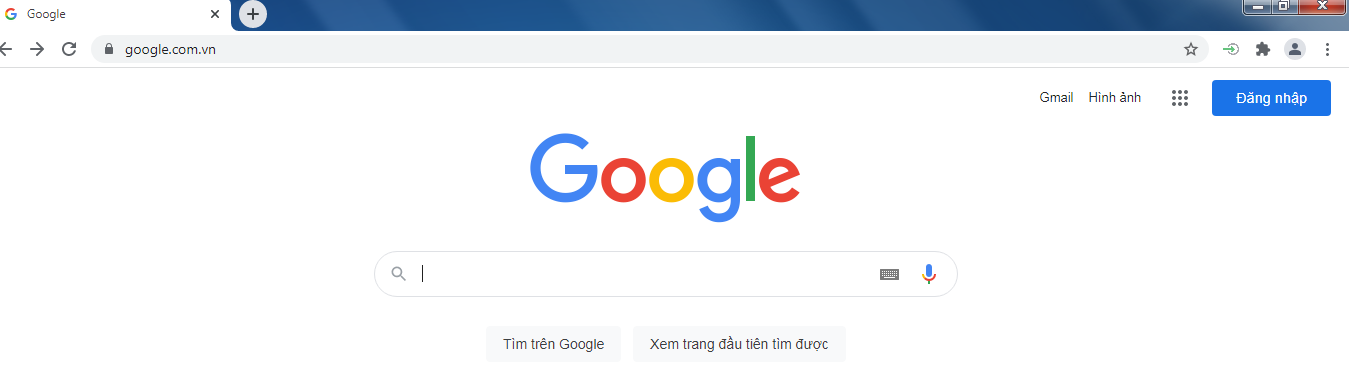 Bước 2: Nhập <Tên người dùng>.
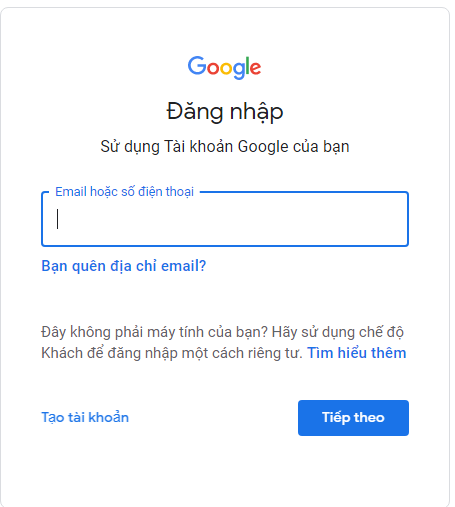 Bước 3: Nhập mật khẩu.
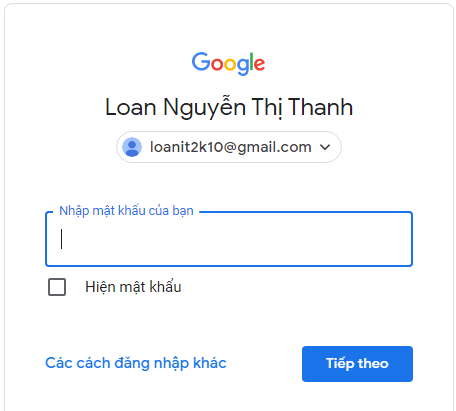 Bước 4: Vào hộp thư.
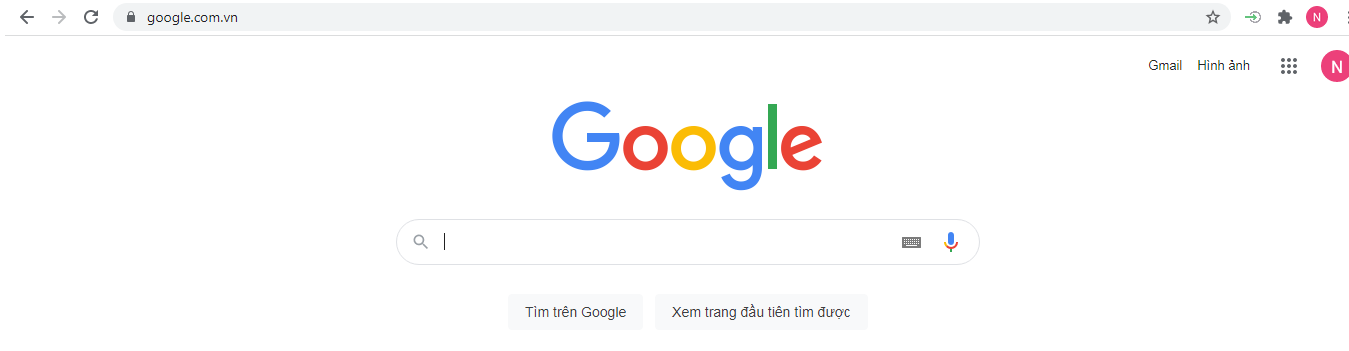 Chọn Gmail
Hộp thư xuất hiện:
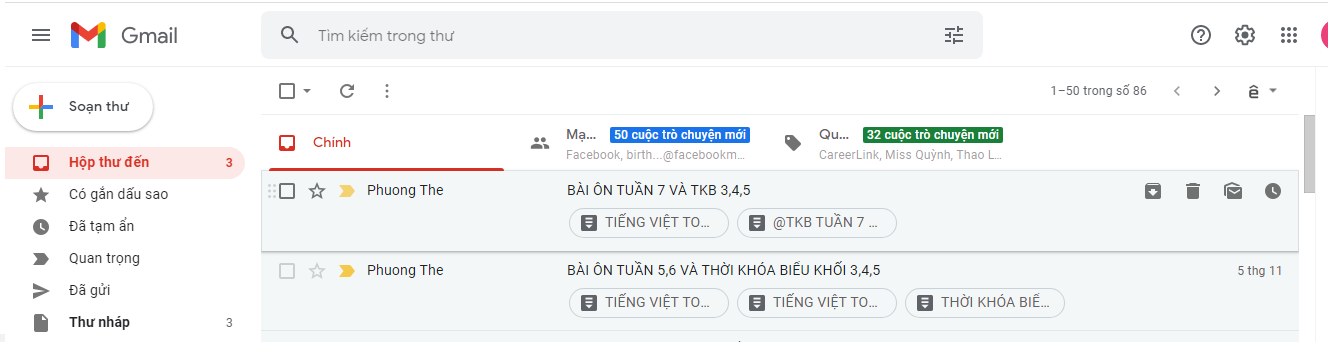 Bước 5: Đăng xuất khỏi hộp thư.
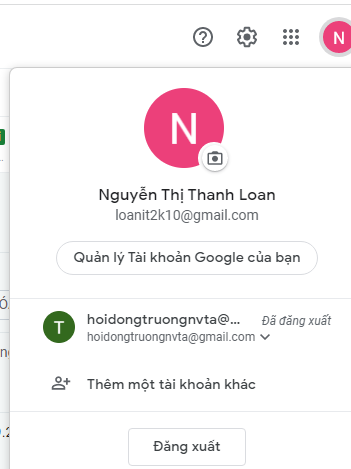 Nháy chuột vào biểu tượng
Chọn đăng xuất
3. Nhận và gửi thư điện tử
b) Soạn, gửi thư
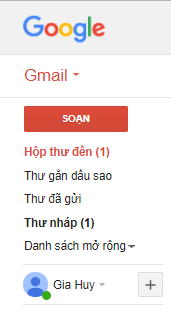 Bước 1: Nháy chuột vào “Soạn” để bắt đầu soạn thư.
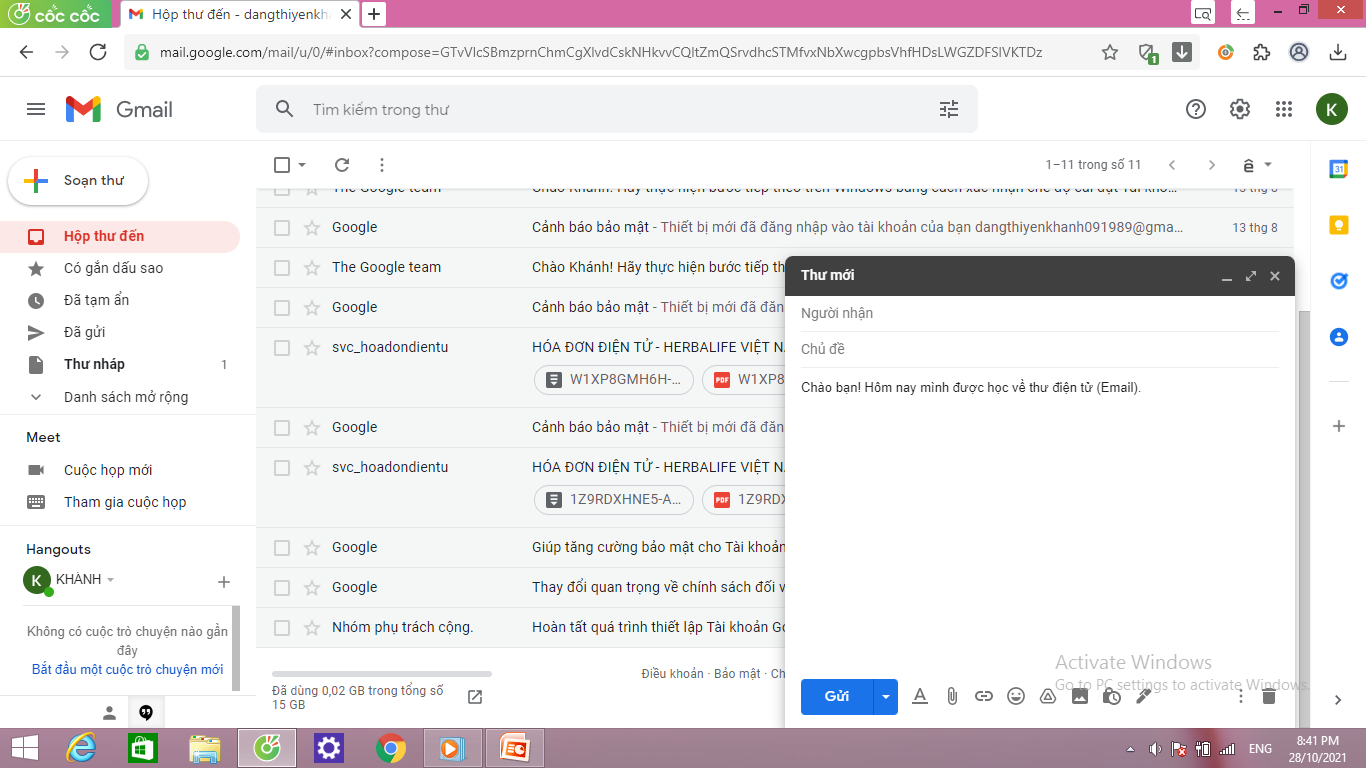 Bước 2: Gõ địa chỉ thư điện tử của người nhận vào ô địa chỉ.
Bước 3: Gõ tiêu đề cho bức thư.
Bước 4: Gõ nội dung thư.
Bước 5: Chọn nút gửi
B. HOẠT ĐỘNG THỰC HÀNH
Điền tên người dùng, tên nhà cung cấp dịch vụ thư điện tử vào ô trống trong bảng:
yahoo.com
tronghieu2006
gmail.com
nguyenvanhung5a
thuyan.14.1006
yahoo.com.vn
yahoo.com
phamvanbinh5a
tran.khiem.31.03.2006
gmail.com
B. HOẠT ĐỘNG THỰC HÀNH
2. Đánh dấu X vào ô đặt trước câu trả lời đúng.
X
X
X
X
CỦNG CỐ KIẾN THỨC:
Cấu trúc một thư điện tử: 
	<tên người dùng>@<tên nhà cung cấp dịch vụ>
2. Cách đặt tên người dùng: 
Không dấu;
Không cách;
Không kí tự đặc biệt. Ngoại trừ số, dấu chấm “.” và dấu gạch ngang “_”.
EM CẦN GHI NHỚ
- Thư điện tử giúp em liên lạc với bạn bè, người thân một cách thuận tiện và nhanh chóng.
- Để  gửi và nhận thư điện tử (email) em cần đăng ký mở tài khoản và máy tính phải kết nối internet.
* Tài khoản gồm:
<Tên người dùng>@gmail.com
Mật khẩu: cần được giữ bí mật.